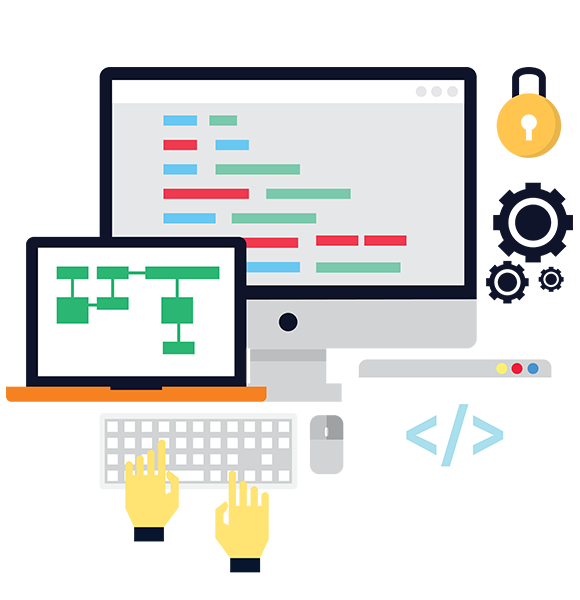 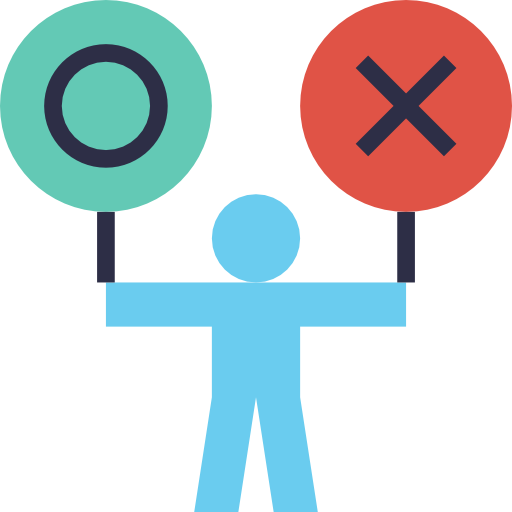 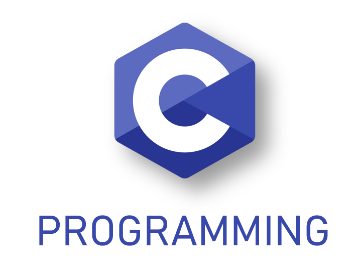 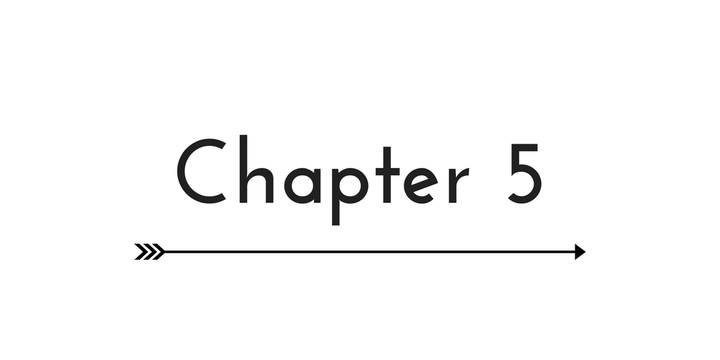 Making Decisions
1
Flow of Control
Flow of control
TraThe order in which statements are executed
nsfer of control
When the next statement  executed is not the next  one in sequence
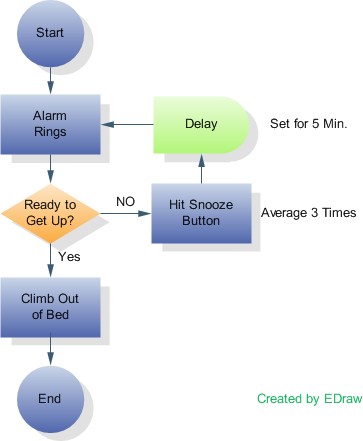 2
Flow of Control
Control structures
combination of individual statements into a logical unit  that regulates the flow of execution in a program or  function
Sequence
Selection (Making Decisions)
Repetition (Looping)
3
Boolean Expressions
Evaluate to true or false
Forms
Relational expression: <expr> <relational operator> <expr>
Examples:
7 < 5
a + b > 6
Logical expression: <Boolean expr> <logical operator> <Boolean expr>
Examples:
(x < 7) && (y > 3)
4
Relational Operators
4th: Ch 4 p. 46
3rd: Ch 5 p. 46
5
Logical Operators (Compound Relationals)
&& (logical AND)
Returns true if both conditions are true
|| (logical OR)
Returns true if either of its conditions is true

! (logical NOT, logical negation)
Is a unary operator, only takes one operand following
Reverses the truth/falsity of its condition
Returns true when its condition is false
6
Logical Operators Truth Table
7
Precedence of Operators
1.	(), []
2.	Unary +, unary -, !, ++, --
3.	Type casting
4.	* ,	/ ,	%
5.	+ , -
6.	<, <=, >, >=
7.	==, !=
8.	&&
9.	||
10.	=
8
The if Selection Structure
Selection structure
used when we want the computer to choose between  two alternative courses of action
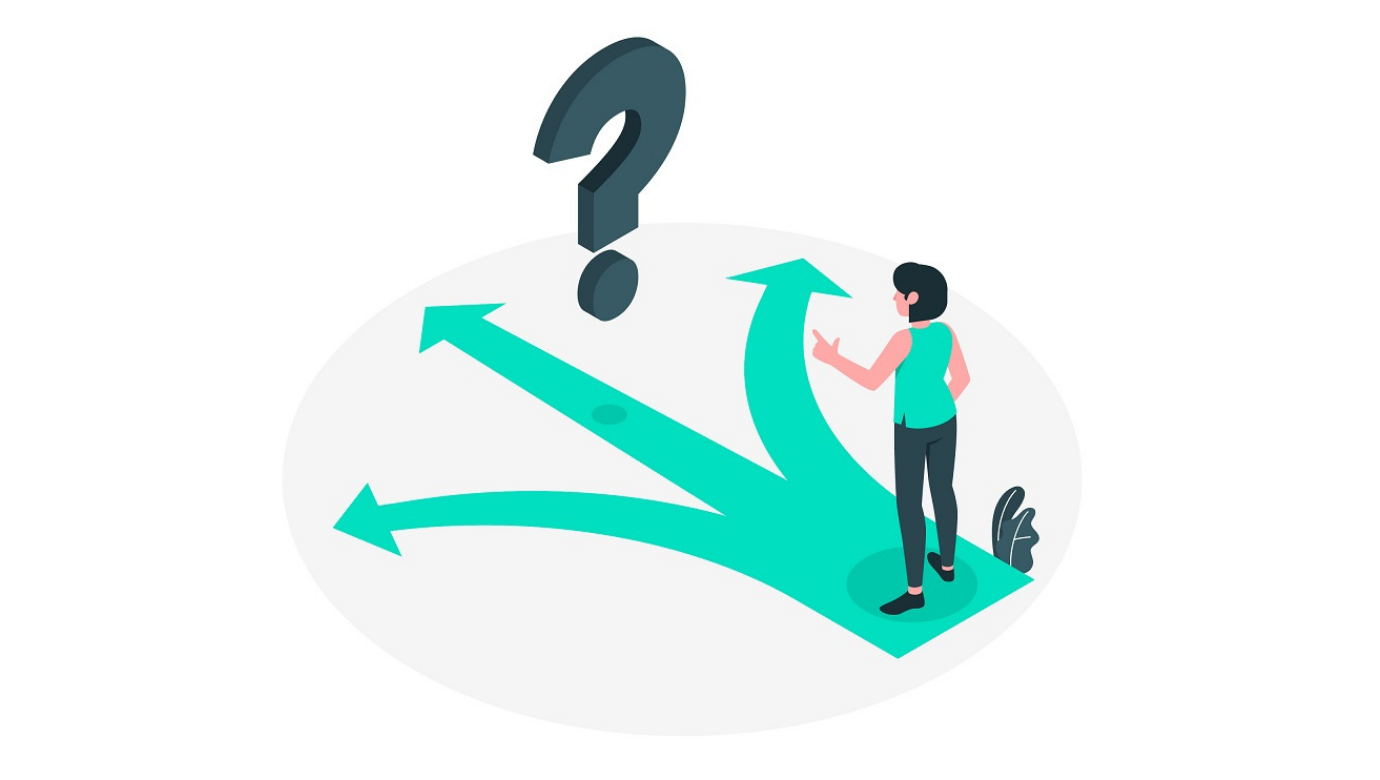 9
The if Selection Structure
if Statement
true
Boolean  Expression
true block
false
10
The if Selection Structure
General form of if:

if (Boolean Expression)
{
statement1;
statement2;
...
}
11
The if-else Selection Structure
if
Only performs an action if the condition is true

if-else
A different action is performed when condition is  true and when condition is false
12
if-else Selection Structure
if-else statement
false
true
Boolean
Expression
false block
true block
13
The if-else Selection Structure
General form of if-else:
if (expression)
{
statement1A;  statement2A;
...
}
else
{
statement1B;
statement2B;
...
}
14
The if-else Selection Structure
Nested if-else structures
Test for multiple cases by placing if-else selection  structures inside if-else selection structures.
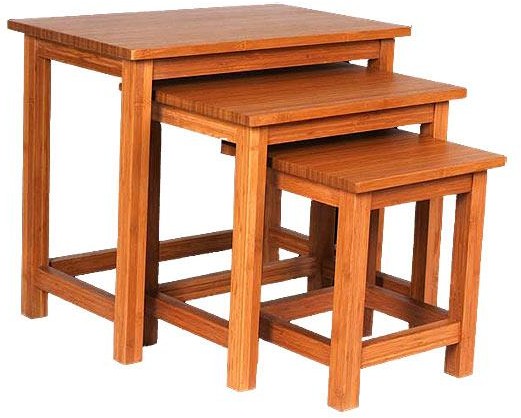 15
Nested if-else Structures
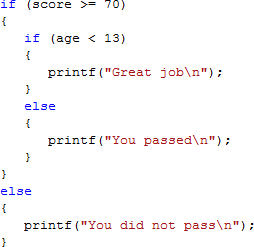 16
The if-else-if Construct
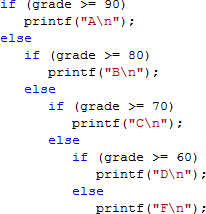 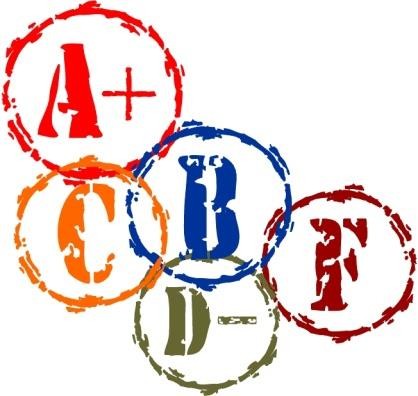 Once a condition is met, the rest of the statements are skipped
17
The if-else-if Construct
The standard way to indent the previous code is
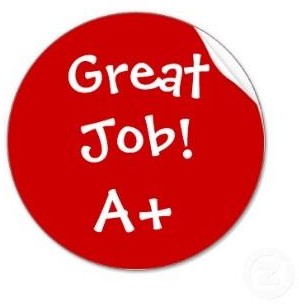 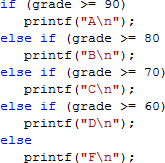 18
The if-else Selection Structure
Compound statement:
Set of statements within a pair of braces
Example:
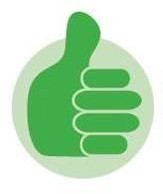 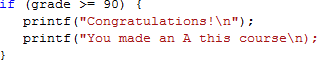 19
The if-else Selection Structure
–Without the braces, only one statement is executed.
e.g.	given the following code:
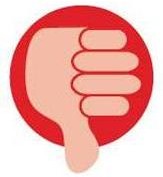 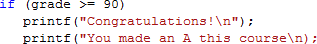 The statement,

will be executed independent of the value of grade.
The statement,

will execute only if grade is  greater than or equal to 90.
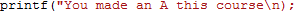 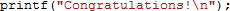 20
The dangling else
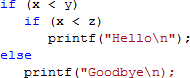 Note: the compiler matches an else with the closest unmatched if  The above will be treated as
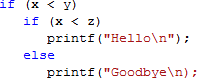 21
The dangling else
If the else is to match the outer if, use braces.
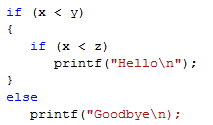 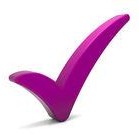 22
if-else Construct
To avoid confusion, and possible errors, it is best to  use braces even for single statements.
However, code will be longer
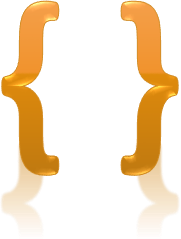 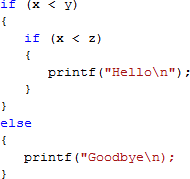 23
Conditionals
C uses an integer to represent Boolean values
Zero is interpreted as false
Any other integer value is interpreted as true
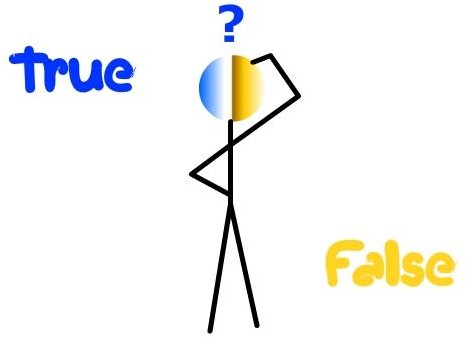 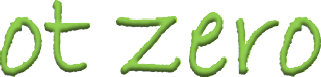 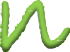 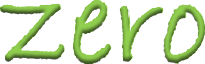 24
Conditionals
is not a syntax error in C.

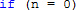 The expression, n = 0, assigns zero to n and the value of  the expression is 0. Zero is interpreted as false, and the  false branch of the if statement will be taken.
is not a syntax error in C.

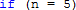 The expression assigns 5 to n.	5 is interpreted as true,  and the true branch of the if statement will be taken.
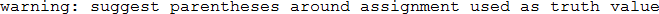 25
Conditionals
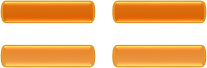 Remember to use the == operator to test for equality.
To help catch the error when the equality check  involves a constant,	put the constant on the left hand  side of the ==.
For example, use
instead of
Since	is not a valid assignment in C, the compiler  will detect this error when == is intended.
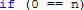 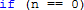 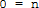 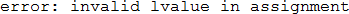 26
The switch Multiple-Selection Structure
switch
Useful when variable or expression is tested for multiple  values
Consists of a series of case labels and an optional
default case
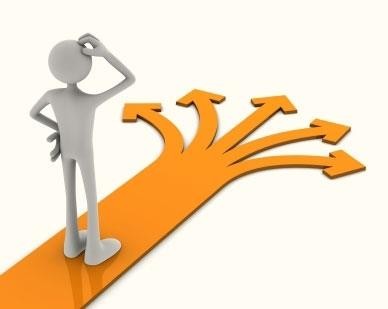 27
The switch Multiple-Selection Structure  With Breaks
case a action(s)
break
case a
case b action(s)
break
case b
case z action(s)
break
case z
default action(s)
28
The switch Multiple-Selection Structure  Without Breaks
case a action(s)
case a
case b action(s)
case b
case z action(s)
case z
default action(s)
29
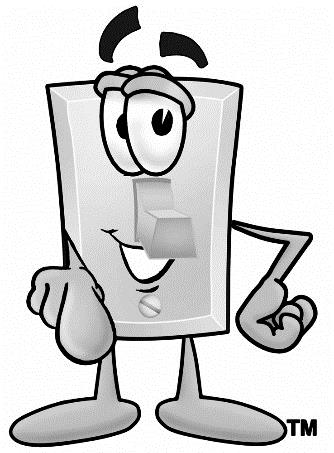 switch Statement Syntax
switch (switch_expression)
{
case constant1:
statementSequence1  break;
case constant2:
statementSequence2
break;
…
case constantN:
statementSequenceN
break;
default:
defaultStmtSequence
}
30
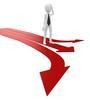 switch Statement
The switch_expression is compared against the values
constant1, constant2, …, constantN
constant1, constant2, …, constantN must be simple  constants or constant expressions.
Can be a char or an int
Best to use the same type constant as the switch expression
If not, a type conversion will be done.
31
switch Statement Reminder
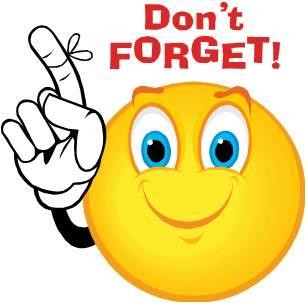 The switch statement ends
break statement
end of the switch statement
When executing the statements after a case label, it  continues to execute until it reaches a break  statement or the end of the switch.
If you omit the break statements, then after executing  the code for one case, the computer will continue to  execute the code for the next case.
32
Example of
switch
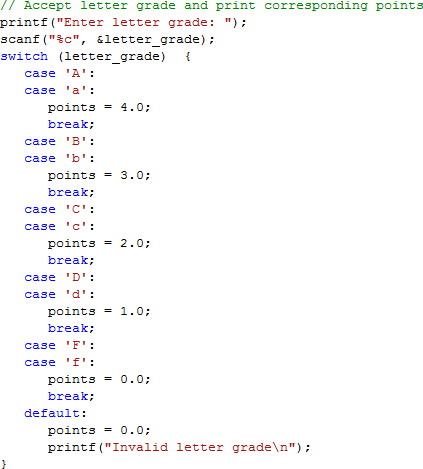 33